Squaring the circle lessons from the role-playing exercises on S3  regional and multi-level governance
Elisabetta Marinelli, PhD
Madrid 20th Feb 2019, Seville
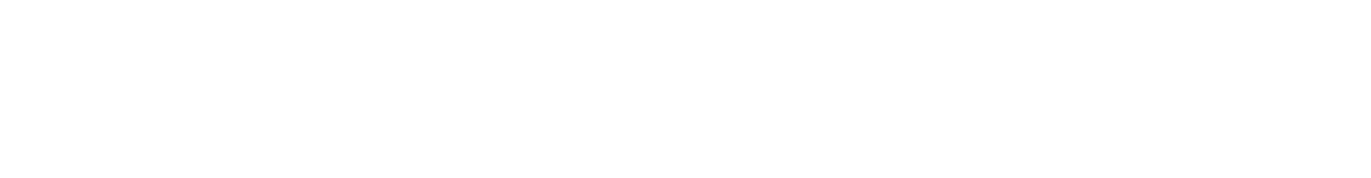 Origins: Military trainig

Modelling vs Gaming: Prediction vs learning

Advantages
Real life situation without real-life pressures
Test non-reversible decisions
Communication among conflicting stakeholders

Key elements
real system 
real stakeholders
roles 
rules 
scenario
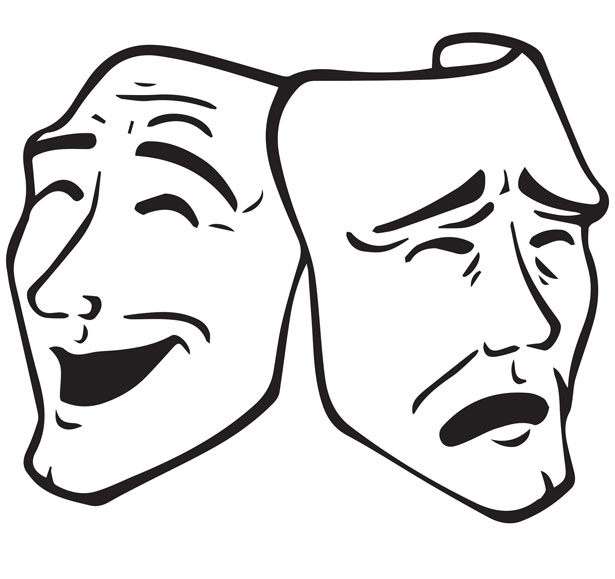 Two role-playing games
National S3 Technical Body
ESF 
MA
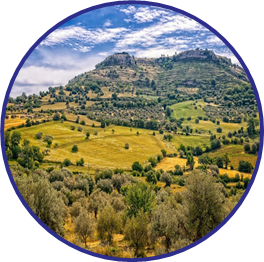 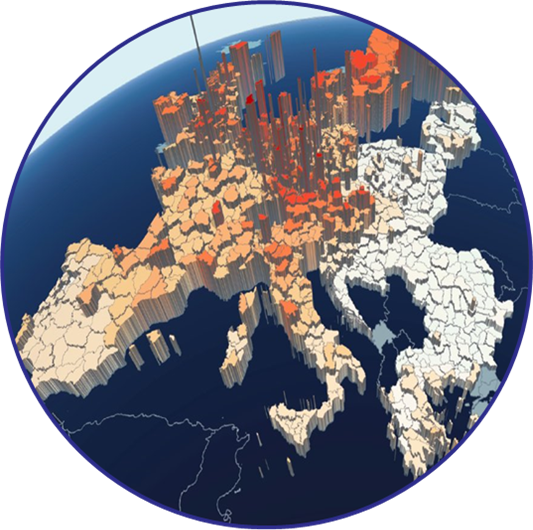 S3 Technical Body
S3 Technical Body – Capital Region
DG REGIO
Politic.
ERDF MA
3-Helix
S3 Technical Body – Peripheral Region
Intra-regional governance scenario:
Intra-regional governance scenario – Rules of interacton
Intra-regional governance scenario: key issues
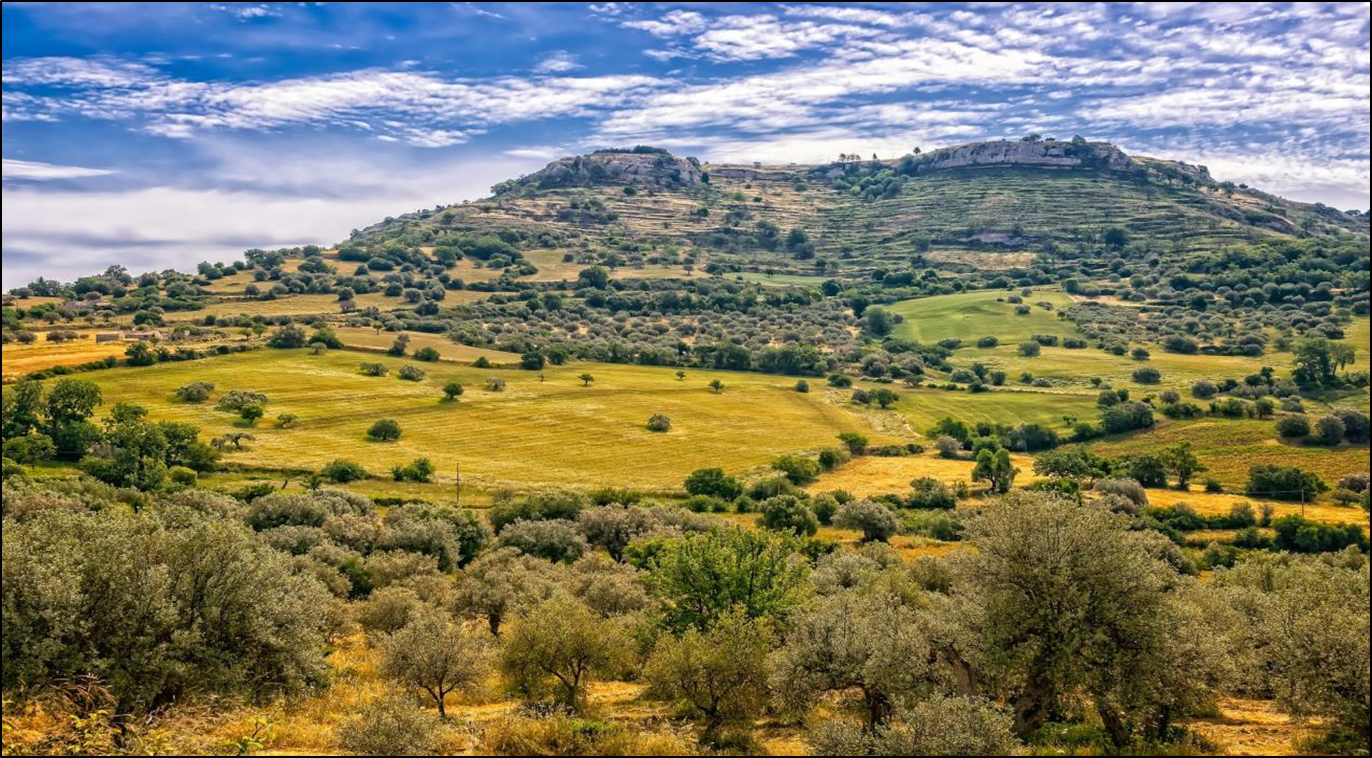 Intra-regional governance: results
Multi-level governance scenario: background 1
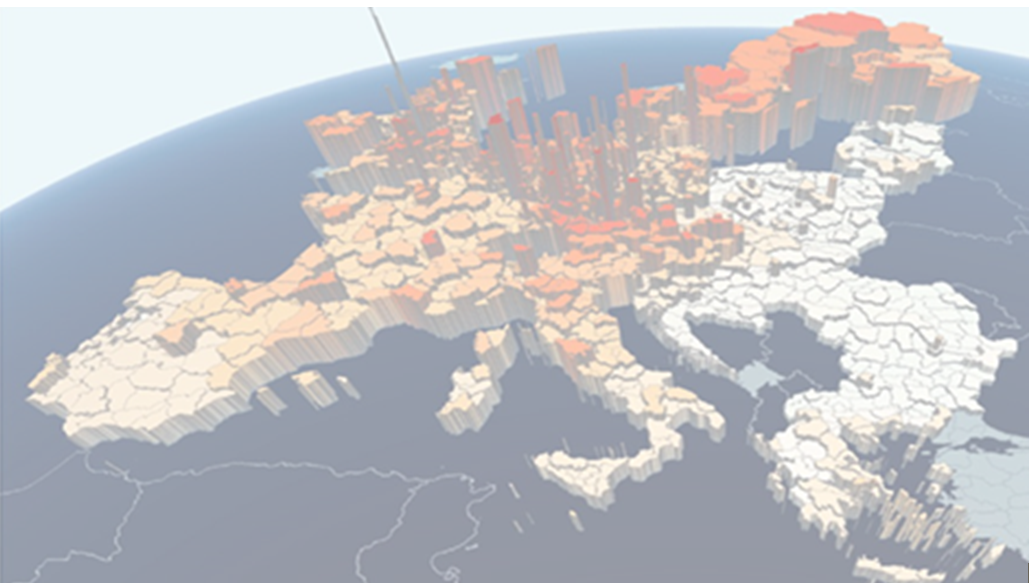 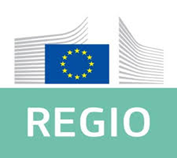 DG 
REGIO
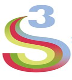 Capital region
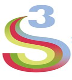 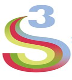 Peripheral region
National level
Task 1: Capacity building programme
Task 2: Technical assistance
Definition of a capacity-building programme for S3  coordination at the national and regional level
Negotiation of a potential technical assistance  project for peripheral
 region, financed by DG REGIO.
Multi-level governance scenario: background 2
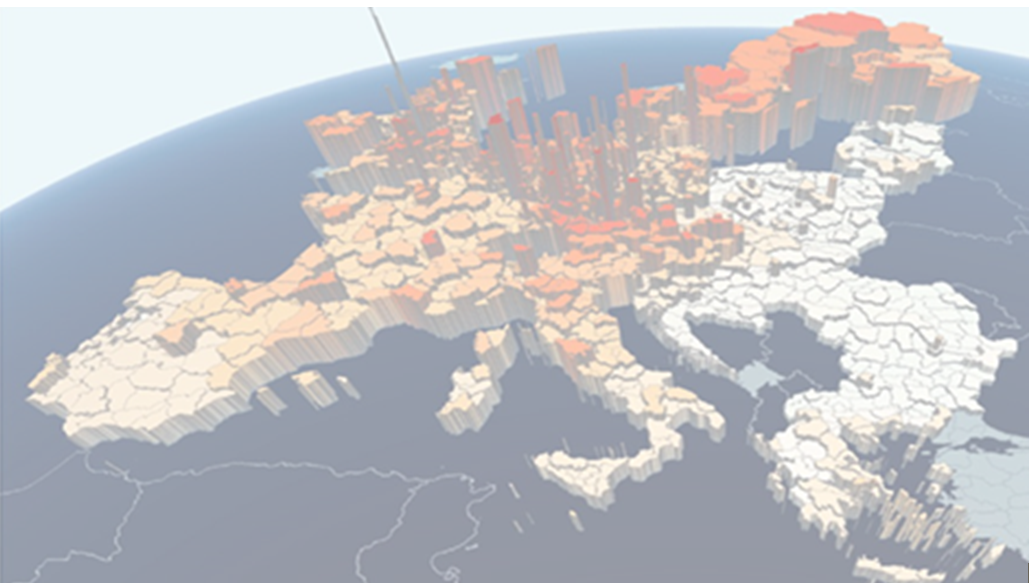 Multi-level governance scenario: key issues
Multi-level governance: results
Conclusions
Policy conclusions
Current ESIF framework not suited to S3
Set realistic expectations against administrative complexity 
EC Regulations 2021-2027
Skills for S3, entrepreneurship and industrial transitions -> good!
Governance  body in ex ante conditionality: need to clarify links to OP MA
Methodological conclusions
Role playing good for learning and exchange
Very cumbersome to prepare
Strike the balance between interesting and difficult
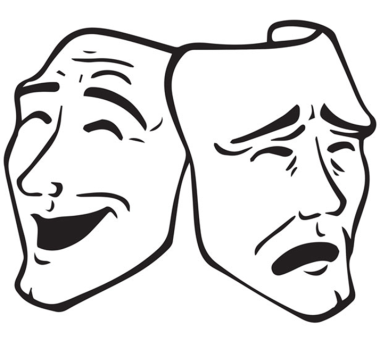 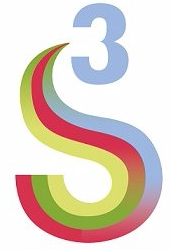 Thanks
Elisabetta.Marinelli@ec.europa.eu